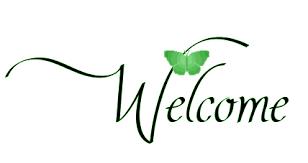 Teacher’s Identity
Name: Md. Alamgir Islam Title: Assistant teacher Schools name: Khorakhai Boishnabpara G P S . Parbatipur , Dinajpur
Lessons Identity
Class:Two
Subject :English
Unit:19
Lesson:1
Part of Lesson: A  Look, Listen and Say.
Learning Outcomes
At the end of the lessons students will be able to-
Listening:1.1.1 become familiar with english sounds by listening to common english words.
Speaking:1.1.1 repeat after the teacher simple words and say simple words and phrases with proper sounds and stress.
Warm up
By showing picture
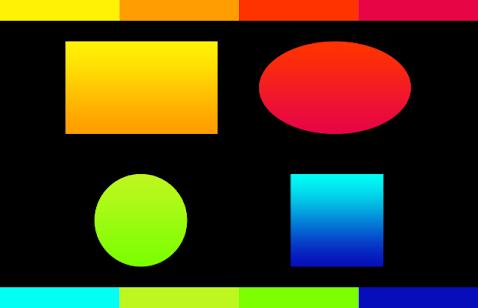 Shapes
square
triangle
circle
rectangle
square
triangle
circle
rectangle
Open your english book page no.38 and read
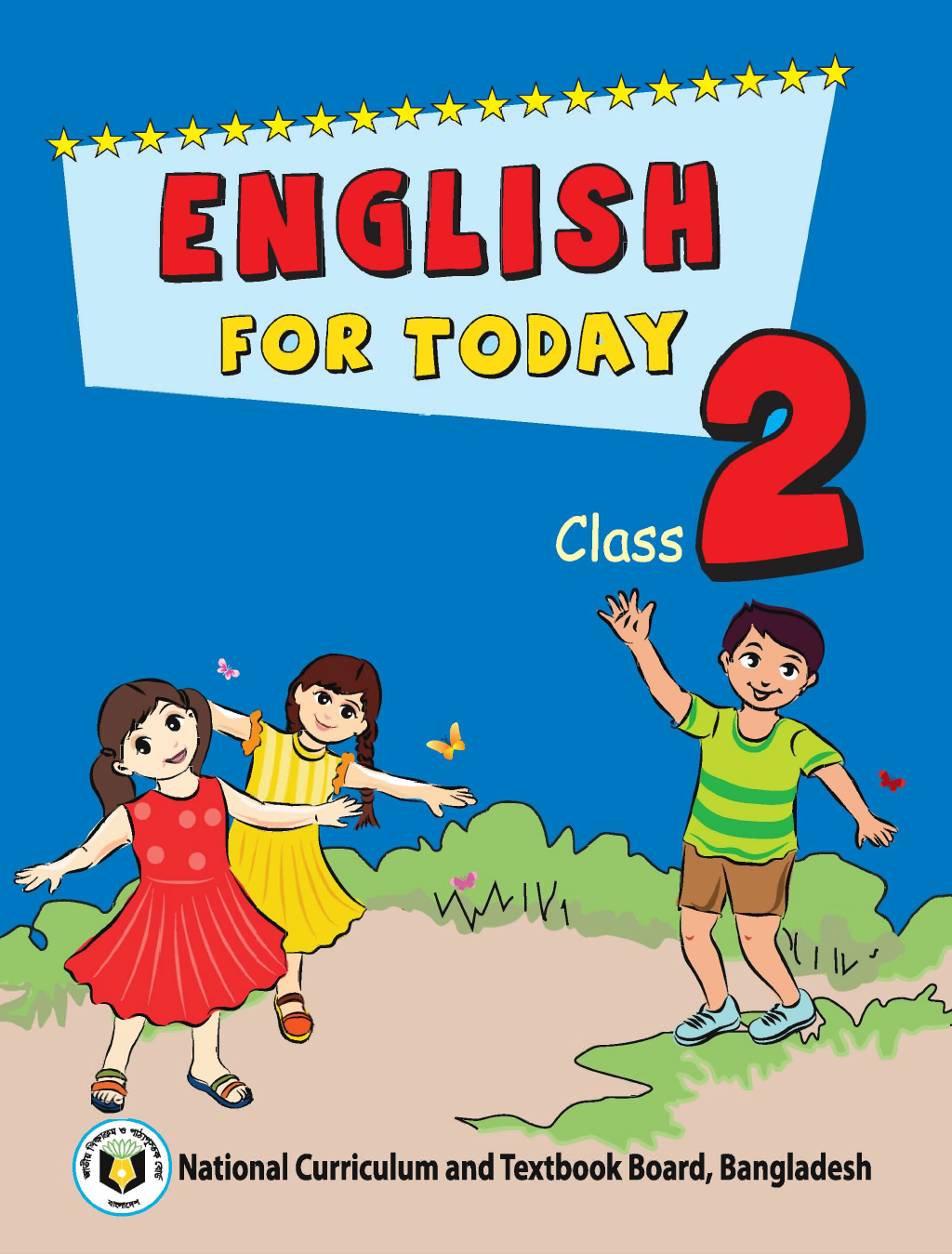 circle
Which one is circle?
square
Which one is square?
triangle
Which one is triangle?
rectangle
Which one is rectangle?
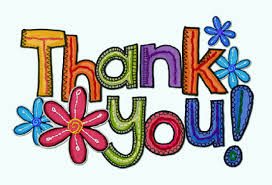